2020 Soybeans
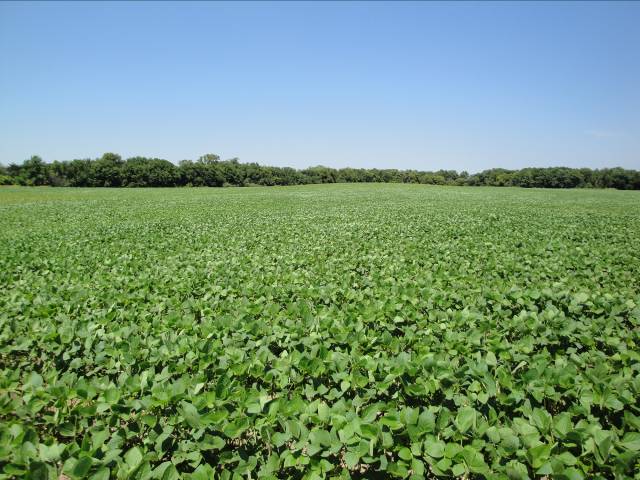 Jeff Whitworth
Holly Davis
Kansas State University
Potential Pests of Soybeans
Below Ground/Seedling
Above Ground
White grubs
Wireworms
Pillbugs
Bean leaf  beetle larvae


Indirect Pests:
Bean leaf beetles (BLB)
Grasshoppers
Green cloverworms
Garden webworms
Indirect Pests Cont:
Blister beetles
Spider mites
Soybean aphids
Dectes stem borer
Direct Pests:
Stink bugs
Corn earworms
Bean leaf beetles
Above Ground
Early Season/Belowground Pests:White Grub, Wireworm, BLB larvae
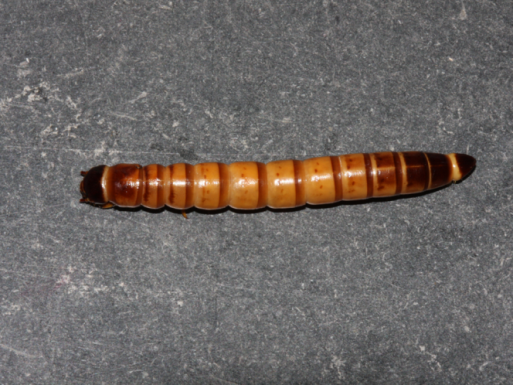 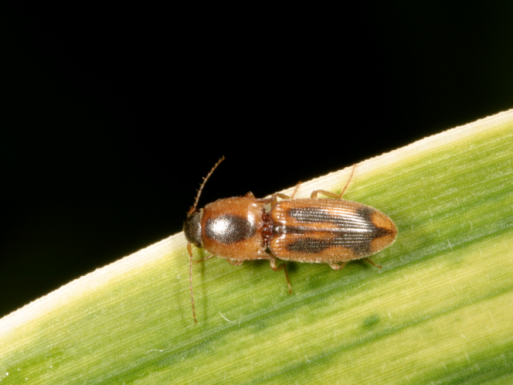 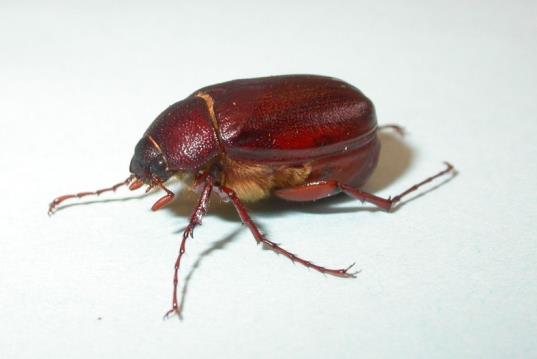 callagator.blogspot.com
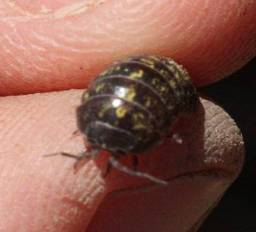 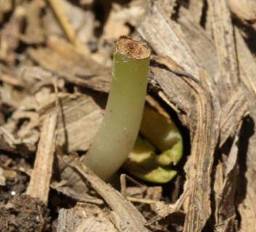 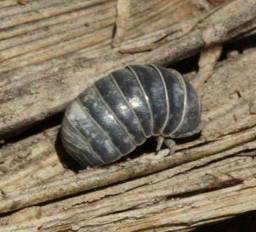 Pillbugs: Perennial problem in south central KS
Need moisture to survive
Thrive under no-till management
Photos by Brian McCornack
Defoliators = Indirect Pests
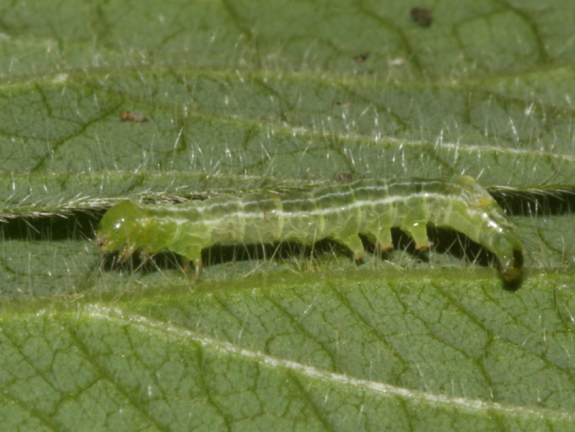 Not too manythe last 2 years in most parts of the state (2018/2019)
Plants tolerant in the vegetative stages and can withstand 40-60% defoliation with little negative impact on the plant
How much defoliation?
If defoliation approaches 20% in reproductive stages, treatment may be warranted if insects are actively feeding and defoliation is expected to increase.
Bean Leaf Beetle - Identification
Tan to red – 2 color phases
6 black spots on wings
Black band on outside of wing cover
Black triangle behind head
Bean leaf beetles
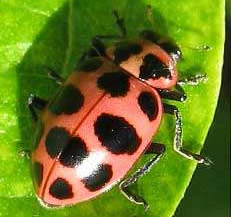 Southern corn rootworm
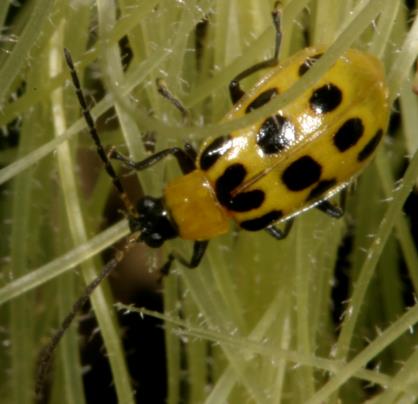 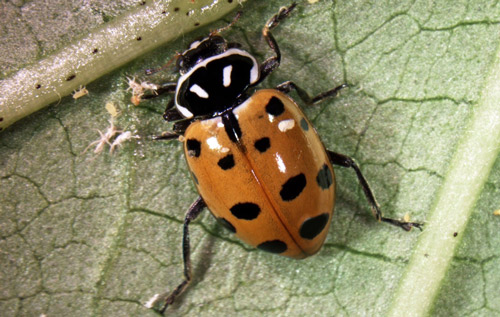 Lady beetles
Bean Leaf Beetle
Two generations / year
Overwinter as adults under leaf litter
In early April (50 - 55°) adults begin feeding on weeds until beans emerge
Females lay eggs in soil around soybean stems
Larvae feed on soybean roots
Bean Leaf Beetles
1st generation adults:
Chewing oval holes between leaf veins
2nd generation adults:
Pod feeding damage most important – may transmit bean mottle virus
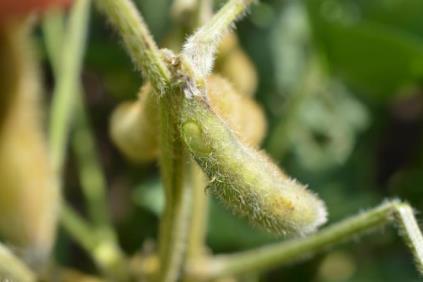 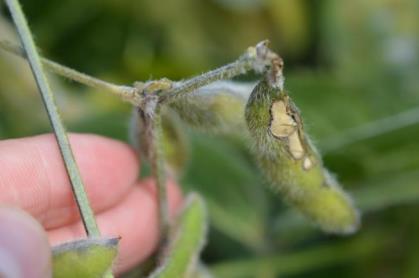 New pics
Grasshoppers
Scout borders in early summer to prevent migration into soybeans
15-20 nymphs / sq yd in borders or 5-8 nymphs / sq yd in field may justify treatment
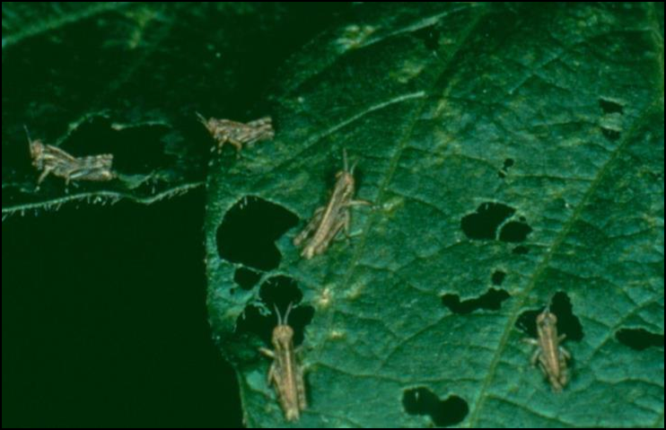 Garden Webworm
2-3 generations a year
Feed on wide range of host plants
Larvae skeletonize and web together foliage
Peak damage late July – August or early September
Green Cloverworms
Caused significant defoliation in 2016 & 2017
In 2016 controlled by an entomopathogenic fungus 
Double cropped beans  most likely to be impacted
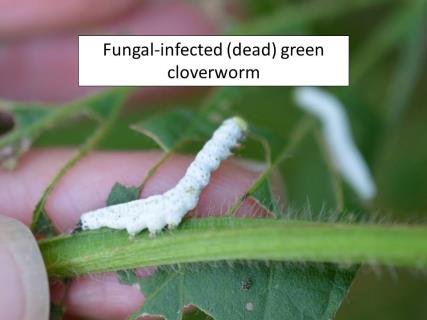 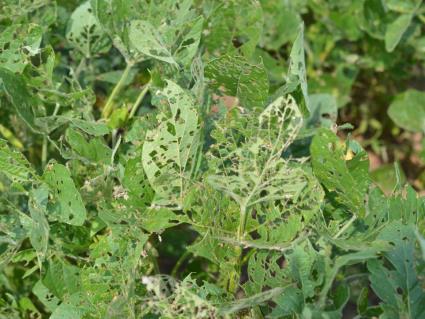 Green Cloverworm Adult
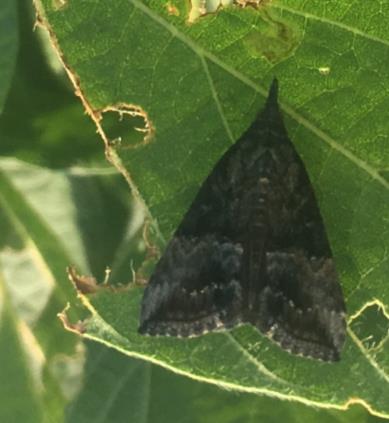 Do not overwinter in KS, large populations this year are not indicative of populations next year
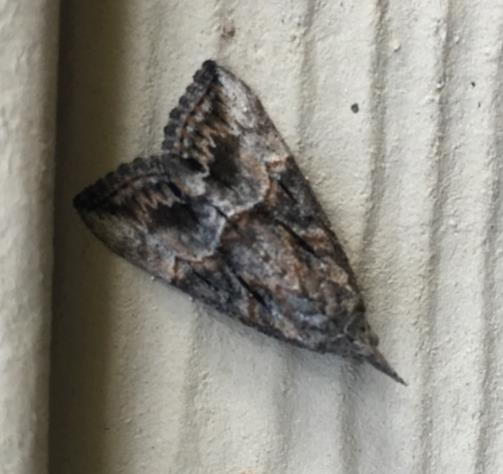 Thistle Caterpillar/Painted Lady
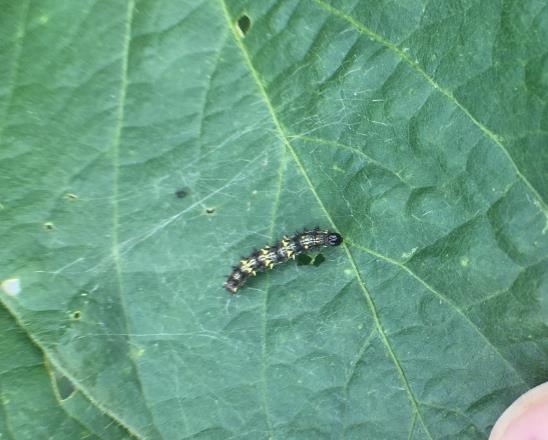 Early instar thistle caterpillar
Thistle caterpillar in “webbed leaf”
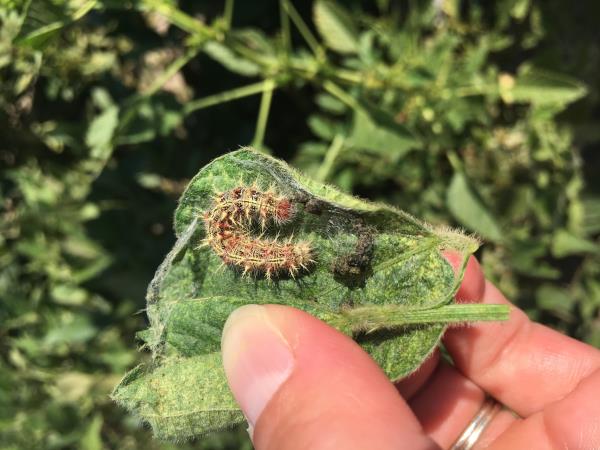 Large populations in 2017  and numerous in 2018 & 2019
May cause significant defoliation but typically only in localized areas
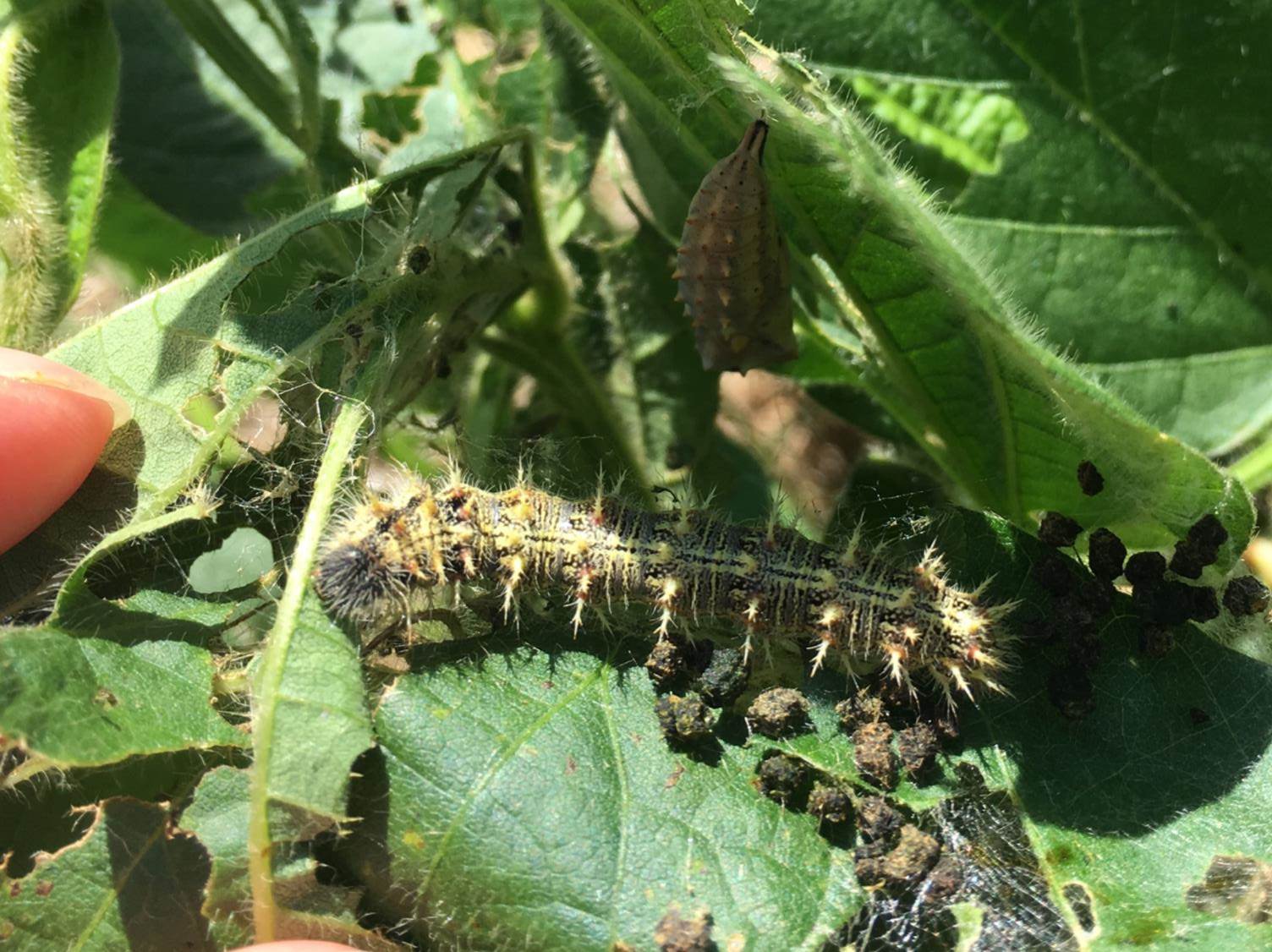 Mature Thistle Caterpillar and Chrysalis
Thistle Caterpillar/Painted Lady
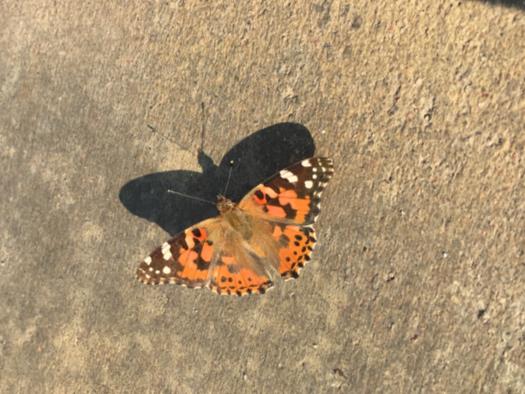 2 Complete generations in 2018/2019 with large numbers of adults emerging in early Oct.
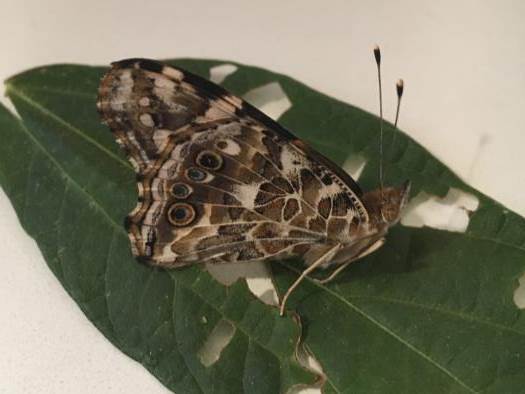 Top view
Side view
Yellow Woolly Bear
Larva
Adult
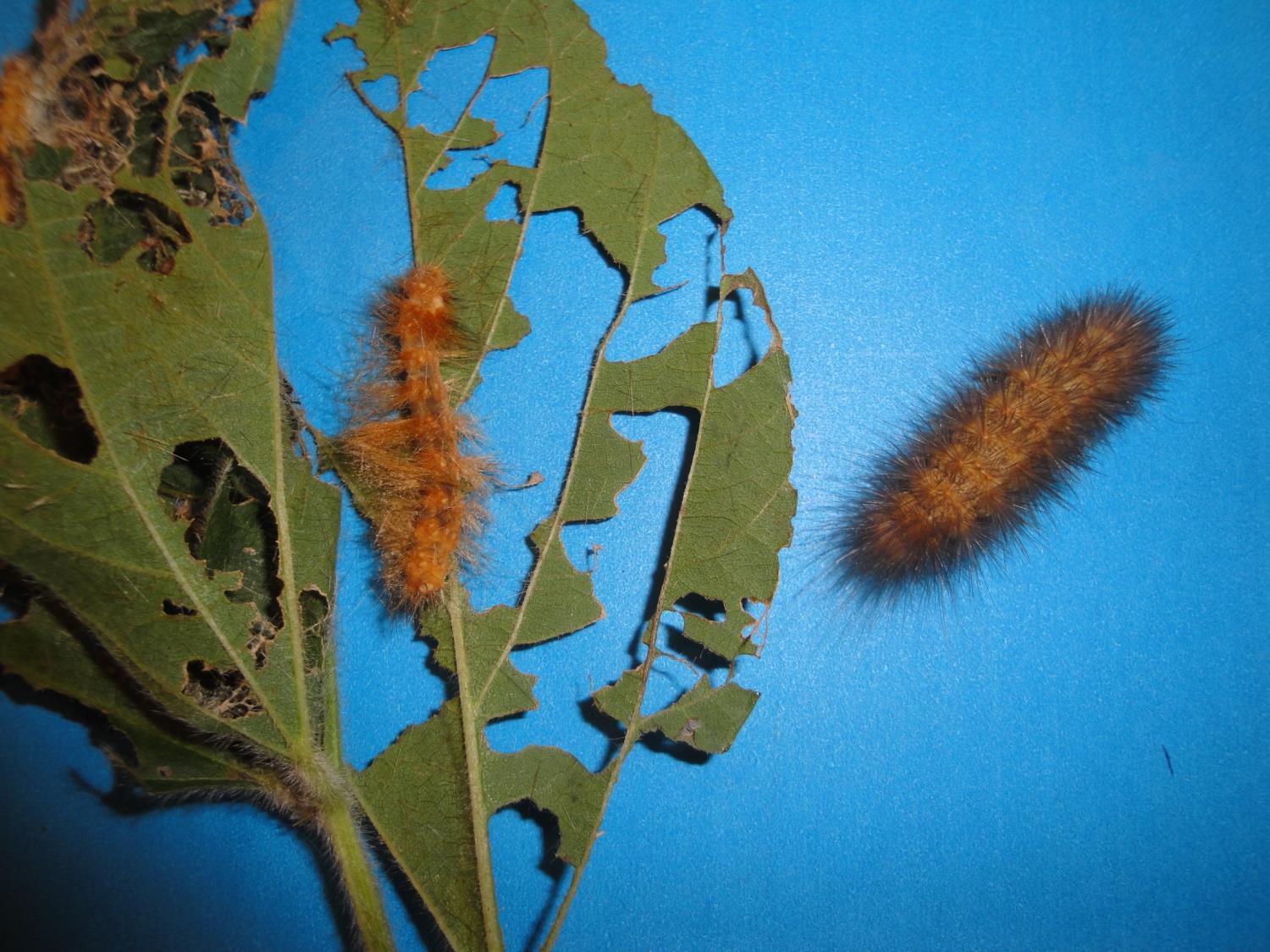 Diseased/Parasitized
Healthy
Japanese Beetle
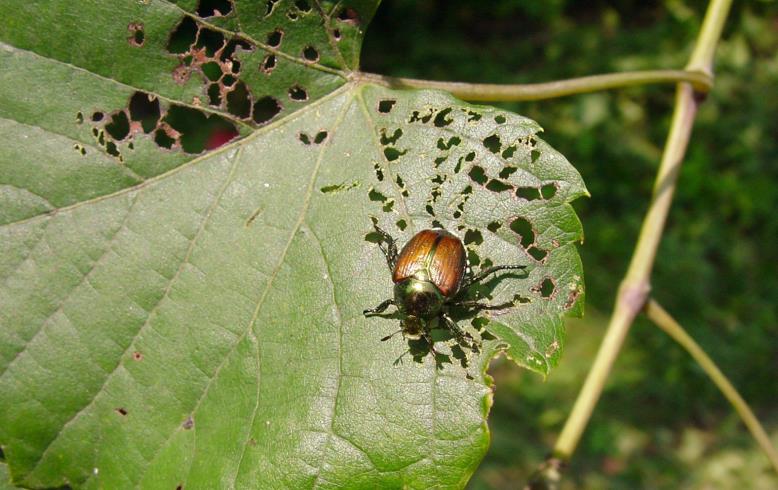 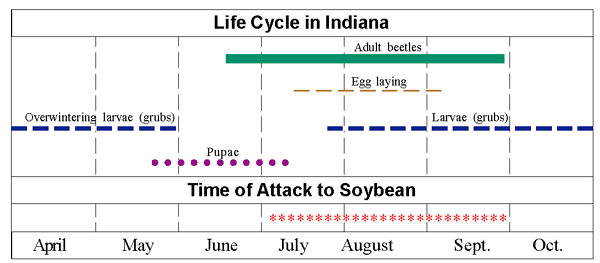 extension.missouri.edu
Purdue University
Blister Beetles
Lots of blister beetles around in 2018
Rarely needs treatment, however, 20% defoliation at pod fill may justify spot treatment
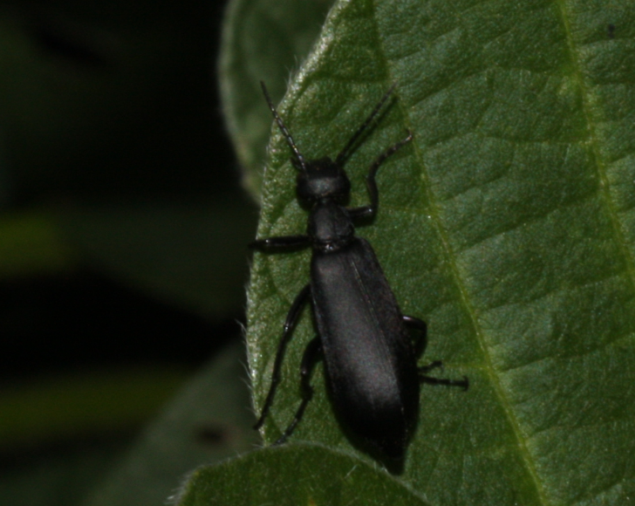 [Speaker Notes: Blister Beetle]
Spider Mites
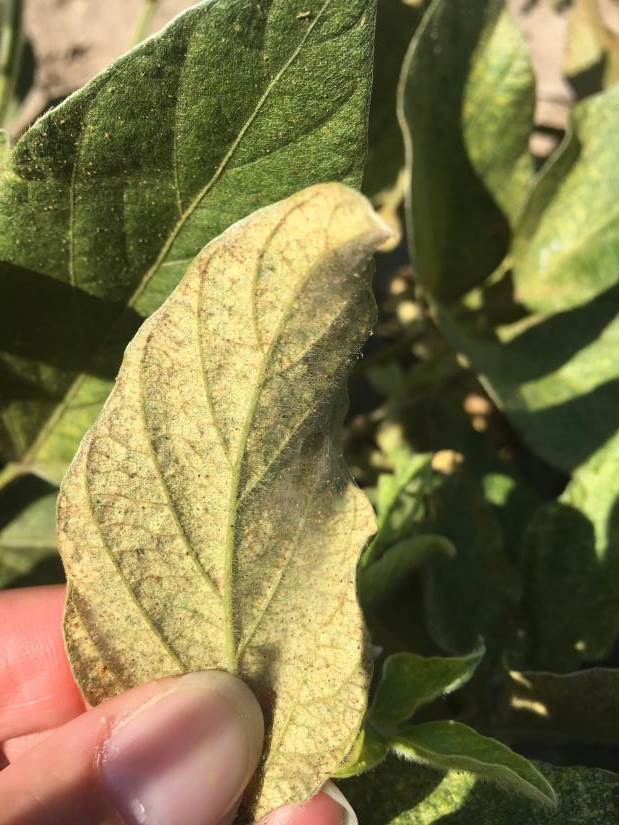 May cause yellowing and premature leaf loss.
Loss of more than 50% of foliage during bloom and pod set may cause plants to stop blooming.
Field wide infestations in late bloom and early reproductive stages can cause 40-50% yield loss.
Mite Treatment Decisions
Infestations begin in spots, early treatment may prevent them from spreading throughout a field.
Strive to treat before foliage is extensively yellowed, if the field is still in the early reproductive stage of development. 
Remember, insecticide treatments may allow mite populations to flare
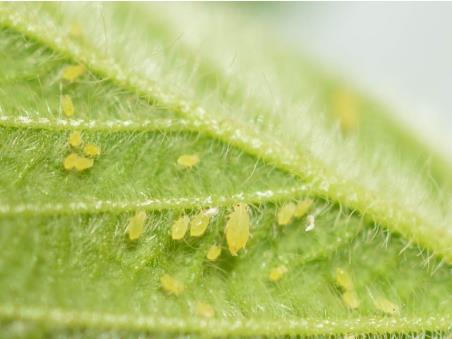 Soybean Aphids
Small, pale yellow with black cornicles (tailpipes)
Winged and Wingless forms
Usually colonize on underside of leaves initially but may start anywhere
Prefer cooler weather, 70 - 80°F
Currently the only aphid in North America that colonizes (infests and reproduces) on soybeans
Relatively common in NC KS in 2017 but none detected in 2018.  Few detected in 2019 – no problems
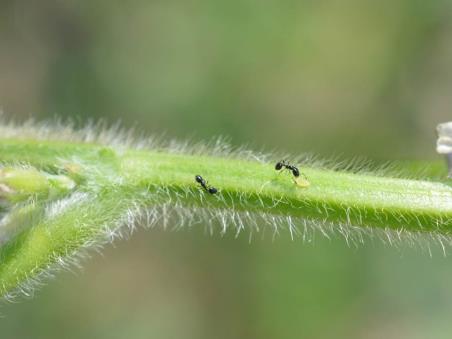 Aphid Control
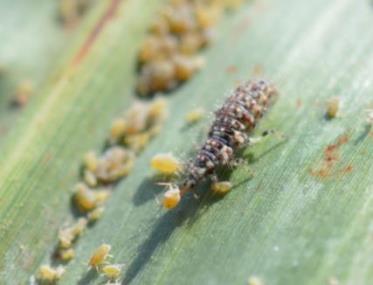 Beneficial insects – May help limit aphid populations
Continued monitoring is necessary to determine impact
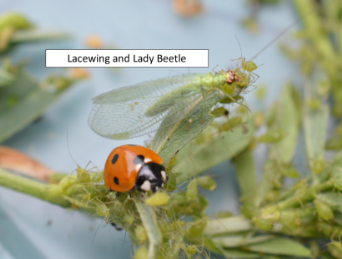 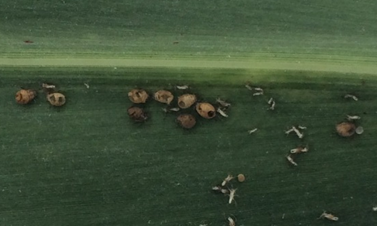 2008 Dectes Stem Borer Survey
50 % or more of plants infested
Known to have previous infestations
20 - 40 % of plants infested
NO infestations detected (sampled)
NO infestations detected (not sampled)
Low # of plants infested
Dectes Stem Borer
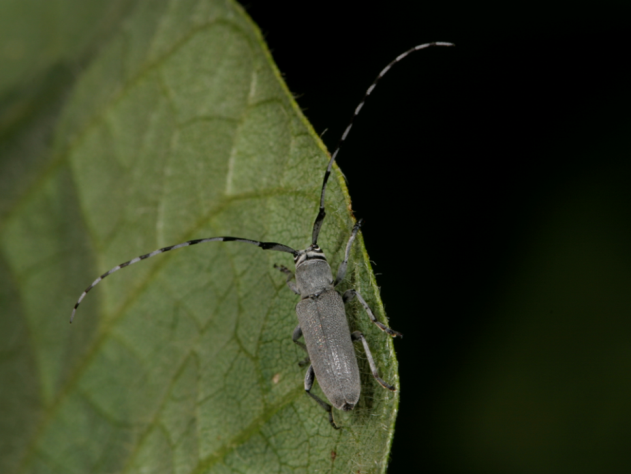 Adults active July -August, very mobile
Found in sunflowers or soybeans
Lay eggs on leaf petioles 
Larvae tunnel down the petioles and into the stem
Tunneling within petiole causes the leaf to wilt and die
Dectes Stem Borer
Larvae tunnel into the stem where they are inaccessible to insecticides
Tunnel down the plant to below the surface by fall
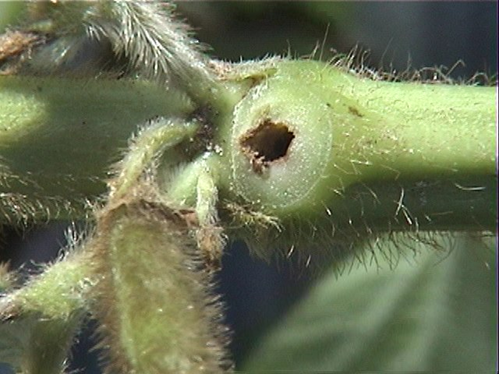 Dectes Stem BorerGirdled plant (over-wintering site)
Girdling usually occurs just before harvest 
Causing the plant to fall over thus lost to harvest
Larvae overwinter in stalk just below the surface of the ground
Dectes Stem Borer Management
Adults active for 8+ weeks so multiple insecticide applications needed
Larvae protected in stem
Plant resistance has been found but will not be commercially available for some time
HARVEST EARLY!
Soybean Gall Midge
Still have a lot to learn about this pest, including what species it is
Cultural control practices do not impact midge (variety selection, planting time, tillage practices, etc.)
Insecticide seed treatments do not appear effective
No confirmed reports in KS yet.
iastate.edu
Direct Pest = Feed directly on the pods/seeds
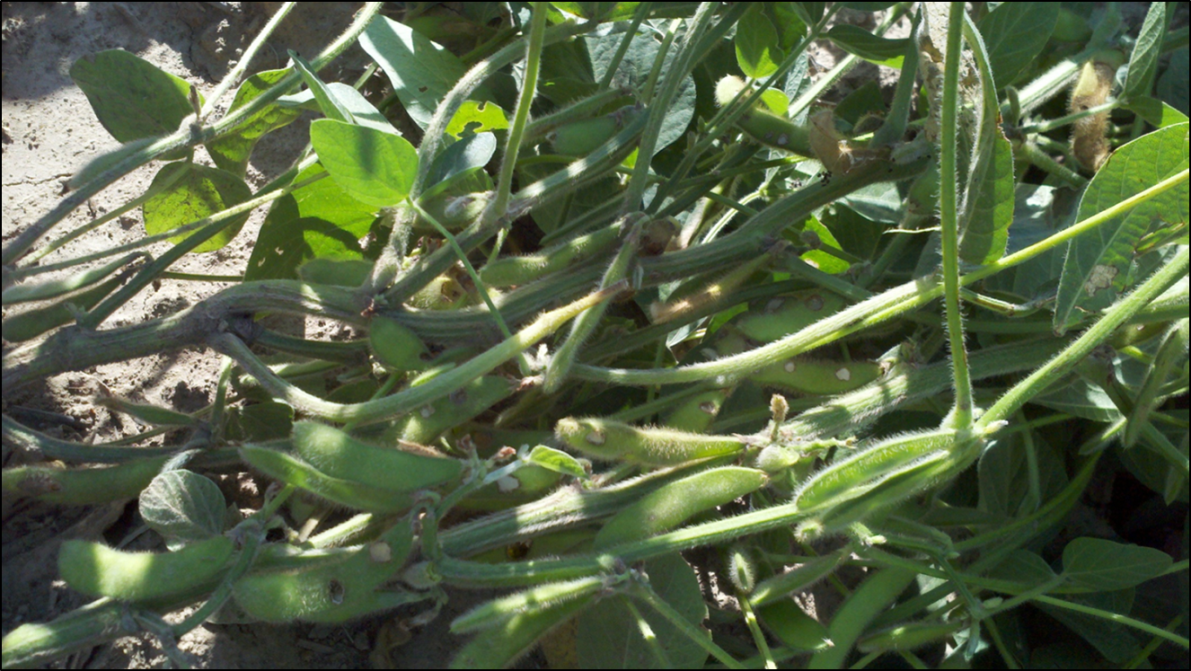 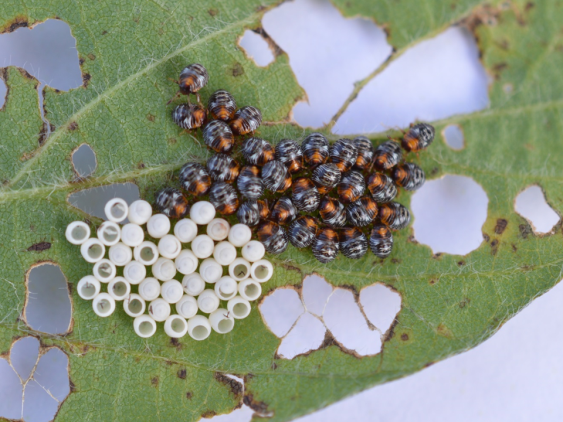 Stink Bugs
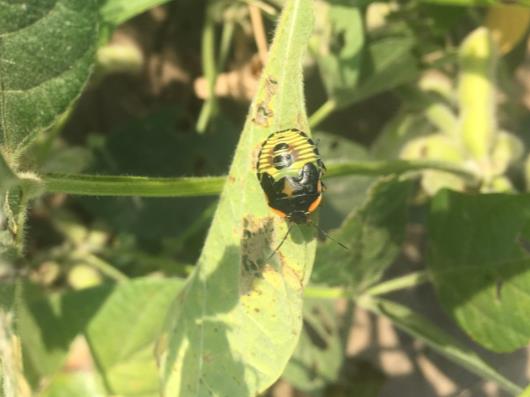 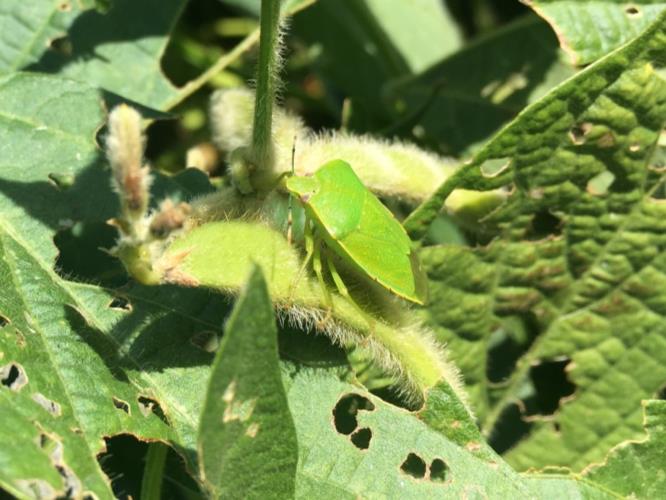 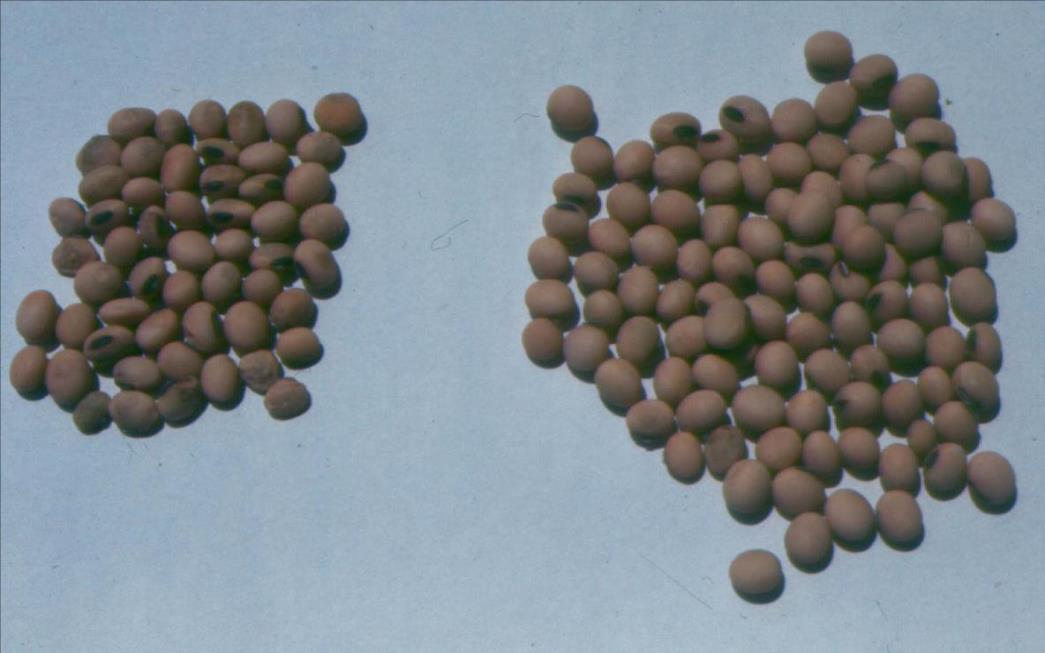 Stink bug damageControl may be necessary when average 1 bug/3 row ft.
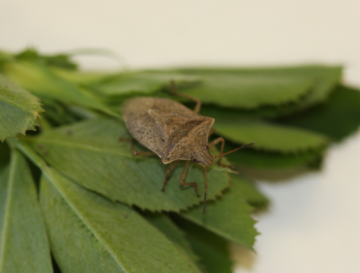 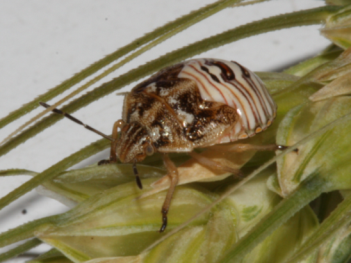 Brown Stink Bug
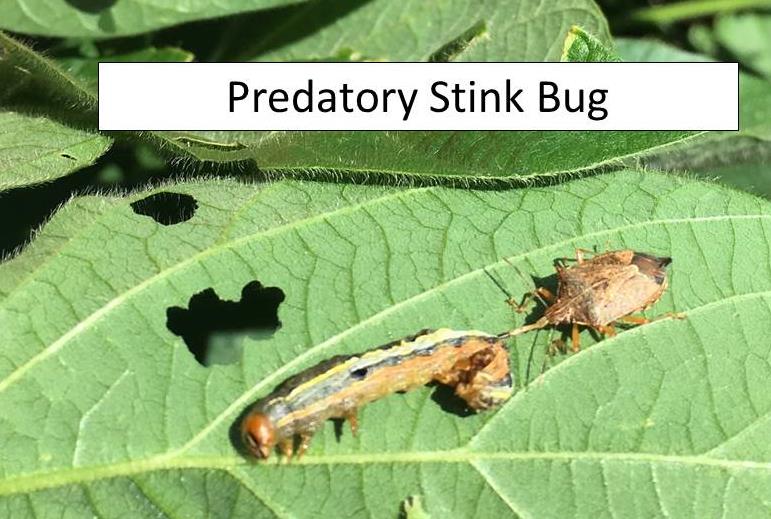 Stink Bugs
Corn Earworm / Soybean Podworm
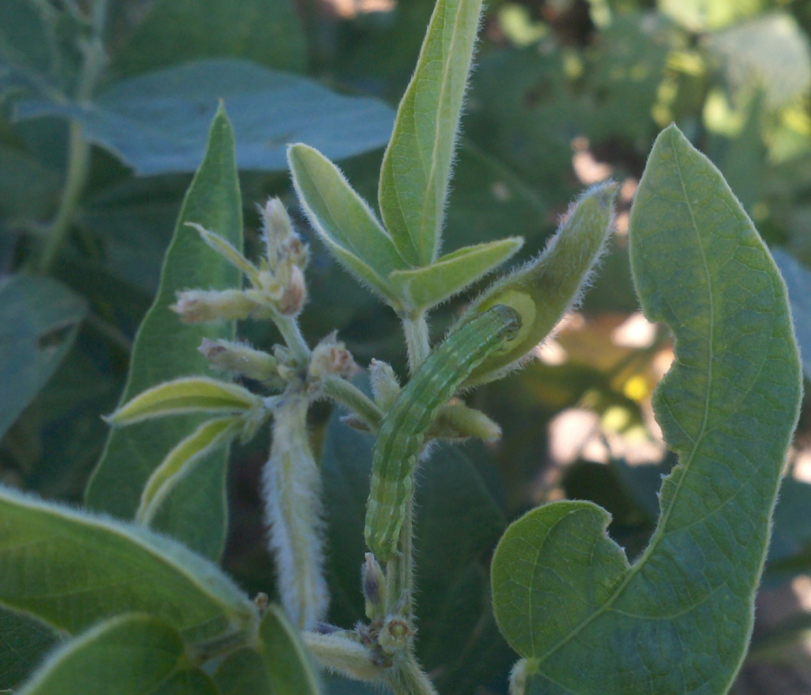 Doug Shoup
Corn Earworm / Soybean Podworms on Soybeans
Treatment Threshold:
Where worm counts average 1 worm/row foot
On a shaker cloth – usually sample about 3 ft of row – so 3 worms/site = treatment threshold
Note: Consider only small worms. 
Those not larger than 1/2” long.
Soybean Podworm
Concerns about resistance to insecticides
300 worms collected from untreated soybean field and utilized for resistance assay
Evaluated 24 hours later:
Bean Leaf Beetles
2nd generation feed on pods – of most economic importance
Feed directly on pod
May transmit bean pod mottle virus
If feeding results in loss of 3 or more seeds per plant – treatment may be justified
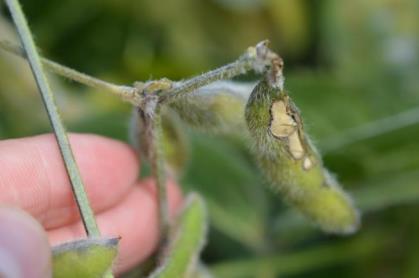 [Speaker Notes: Bean leaf beetle (red phase) and feeding damage]
Visit: http://entomology.k-state.edu/extension/
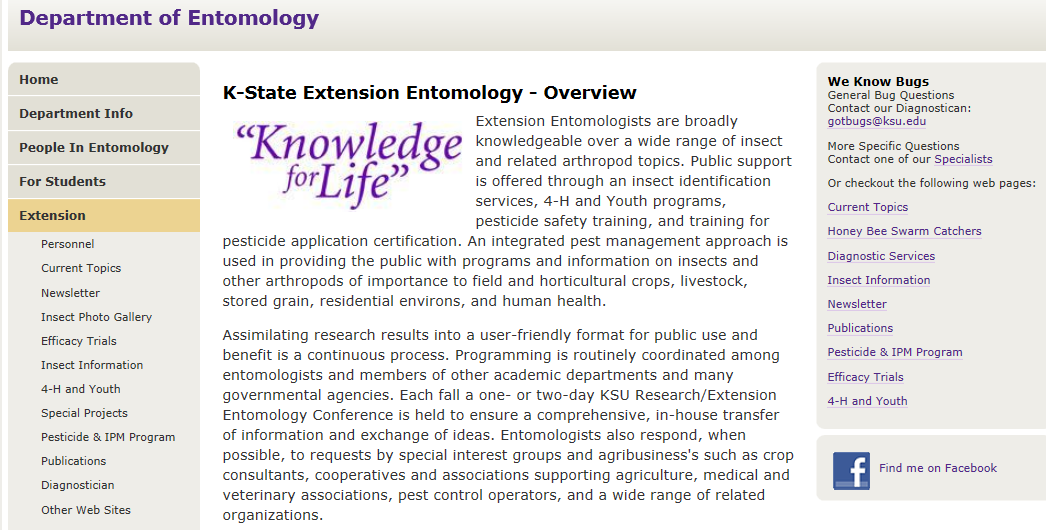 Books:
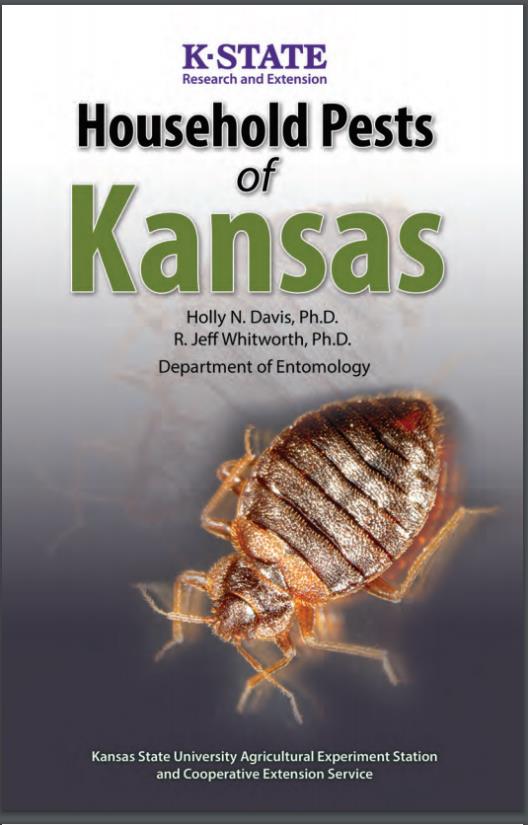 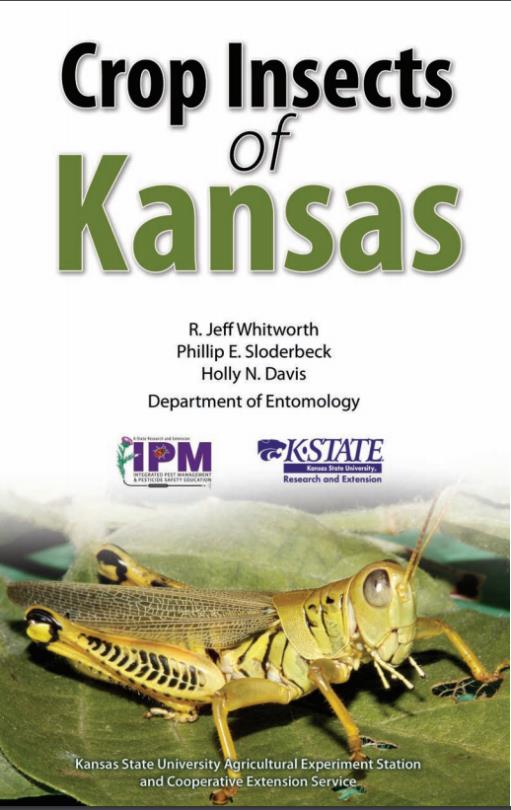 Identification guides 
Biology
Damage/ Thresholds
Management options
Available from the KSRE Bookstore: https://www.bookstore.ksre.ksu.edu/
For more info, please visit: http://entomology.k-state.edu/extension/
Thank you!
Questions?
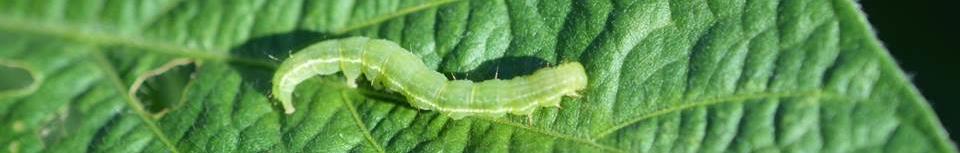 Jeff Whitworth
jwhitwor@ksu.edu
Soybean Gall Midge
2018 - Nebraska, Iowa and S. Dakota (66 counties)
Large portions of plants dying from field margins inward
Impacted plants have dark discoloration at soil surface up to the unifoliate node
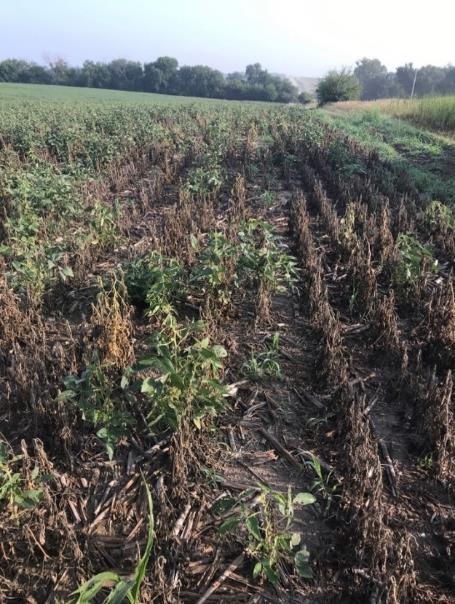 Cropwatch.unl.edu
Cropwatch.unl.edu
Soybean Gall Midge
Upon closer investigation, stems snap of easily at the soil surface
White to orange larvae feeding on darkened areas of plants
Infested plants may have swollen stems near soil surface/feeding larvae
Cropwatch.unl.edu